KMA GSICS Agency Report 2022
Jiyoung Kim,
Eunkyu Kim, and Minju Gu


KMA/NMSC
Presentation Overview
Summary of Agency’s GSICS Activities, Actions, and   Achievements

 Agency’s Support to GDWG Activities

 Agency’s Support to GRWG Activities

 Agency’s Calibration Stand-up Items
2
Summary of KMA’s GSICS Activities, Actions, and Achievements
Current Status of KMA activities
Generation of GSICS product for IR
Demonstration phase of GK2A/AMI IR channel with IASI/CrIS for NRTC and RAC
GK2A AMI lunar calibration for 6 VIS/NIR channel

Achievements Summary
Develop the additional satellite (NOAA-20/VIIRS) for ray matching method and DCC based NASA algorithm in VNIR calibration
3
Support to GDWG Activities
Summary of the tasks of KMA’s supports in the GDWG
Set up and operate a GitHub project for GDWG activities
Building a plotting tool development environments in KMA
Review GPRC websites

Overview of the resources and time taken for this support
Eunkyu Kim
4
Support to GRWG Activities
Summary of the tasks of KMA’s supports in the GRWG
Monitoring of GEO-LEO using MetOp-B, -C/IASI, SNPP and NOAA20/CrIS for IR
Application of gap-filling method to inter-calibrate with CrIS
Demonstration phase for NRTC and RAC data (MetOp-B, -C/IASI, SNPP and NOAA20/CrIS) 
Develop GEO-GEO direct comparison for both IR and visible channel 
Long-term analysis AMI vs AHI (application of SBAF)
Develop and update calibration approaches
Lunar calibration
Ray matching method and GSICS DCC with NOAA-20/VIIRS
Overview of the resources and time taken for this support
Jiyoung Kim, Eunkyu Kim(VNIR), Minju Gu*(IR)
     * leave of absence
Issues
GK2A AMI VNIR channels seasonal variation
5
KMA’s Calibration Stand-up Items (IR)
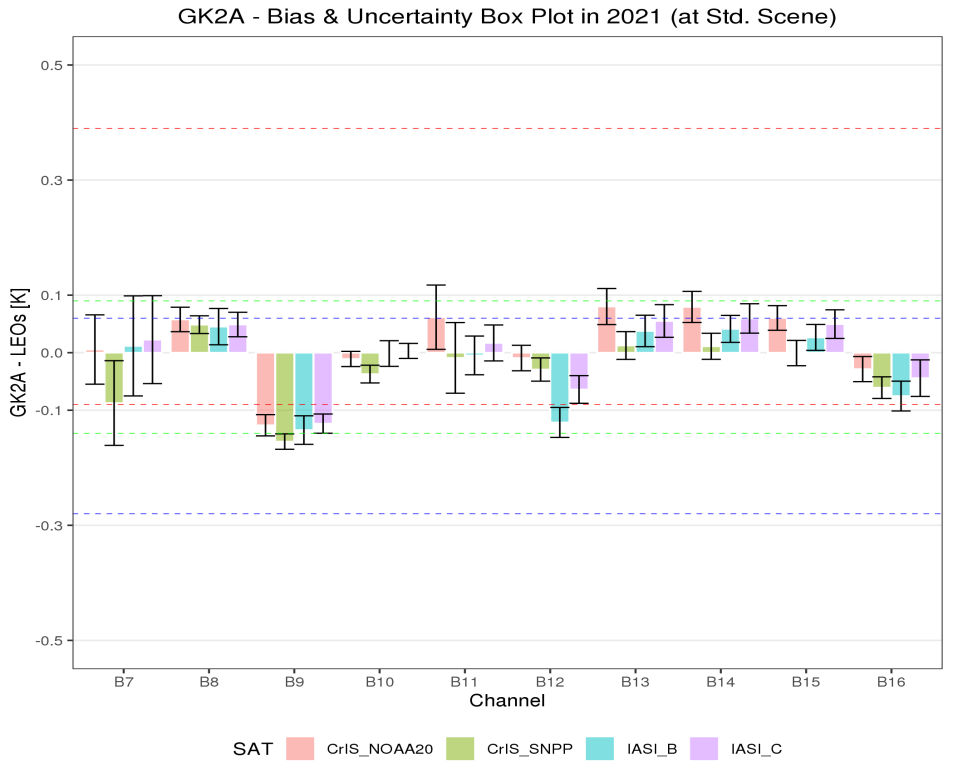 January - December 2021
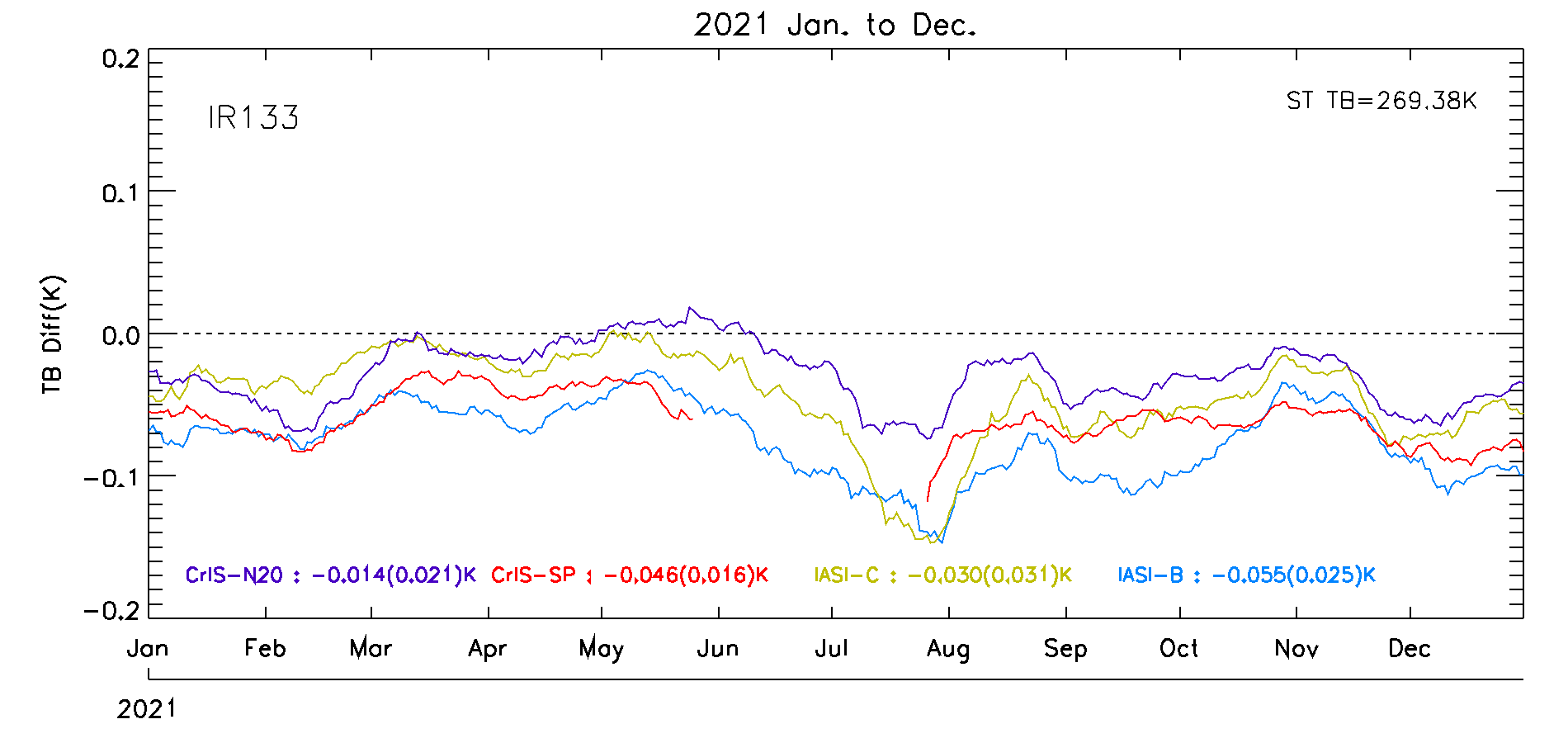 IR133
6
KMA’s Calibration Stand-up Items (VNIR)
January - December 2021
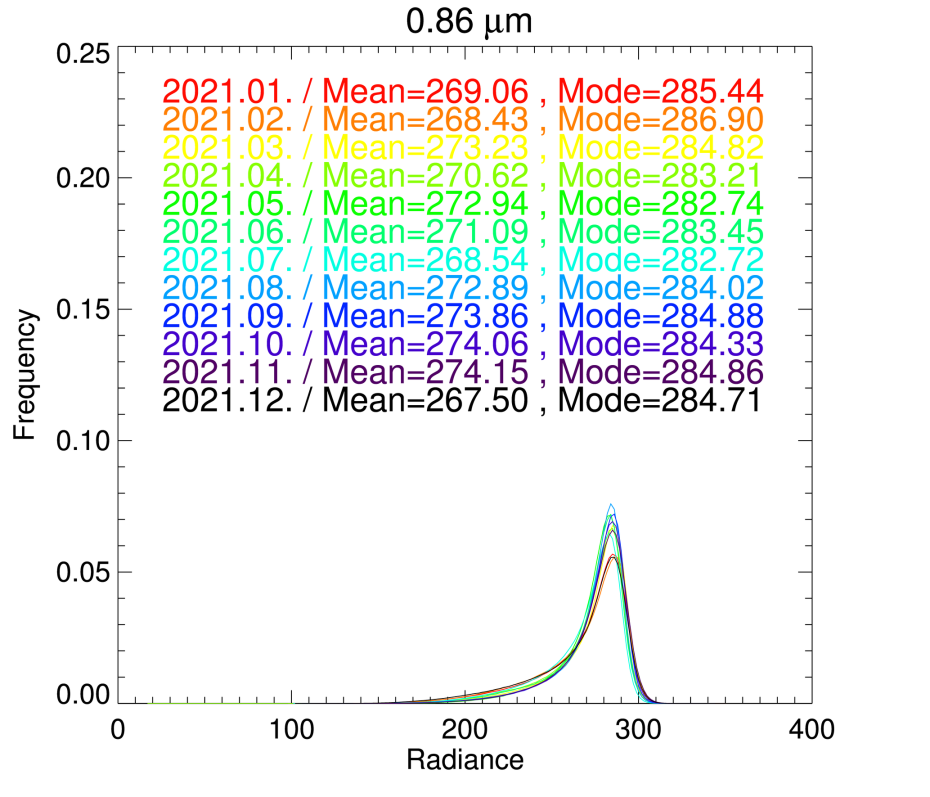 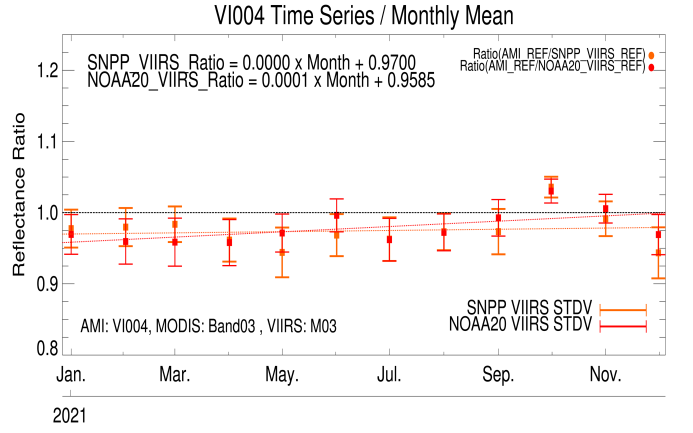 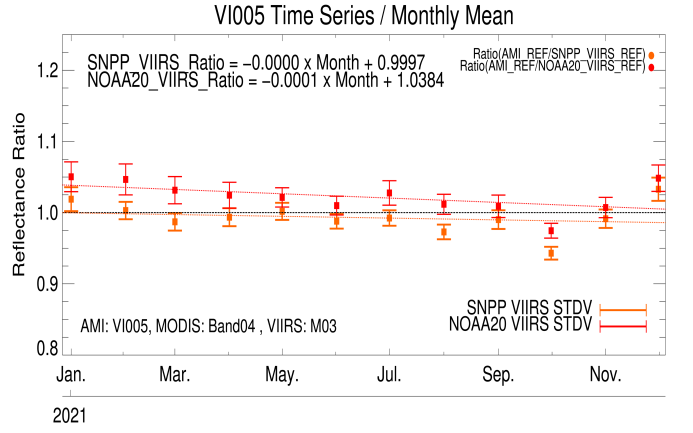 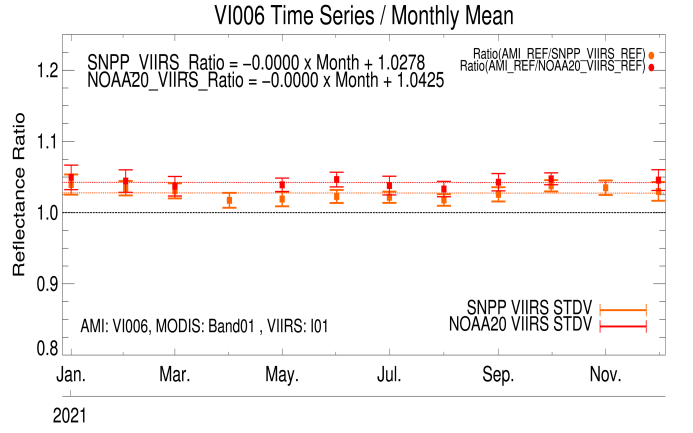 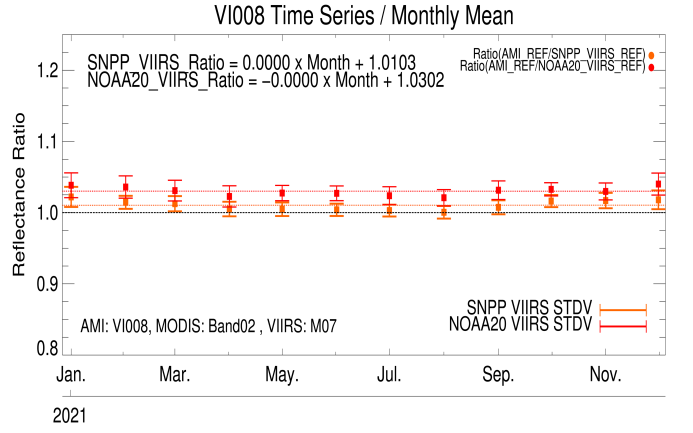 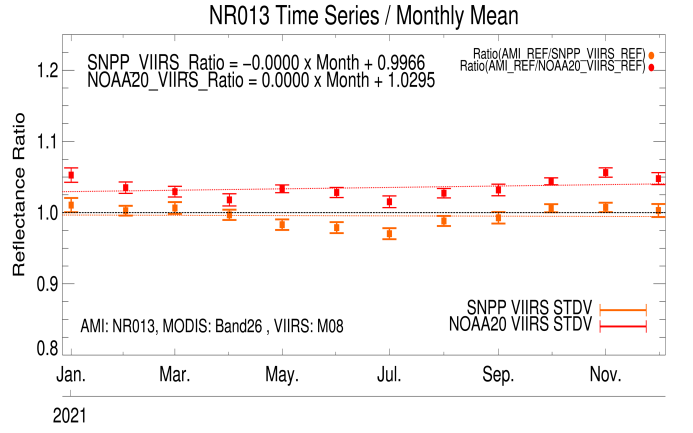 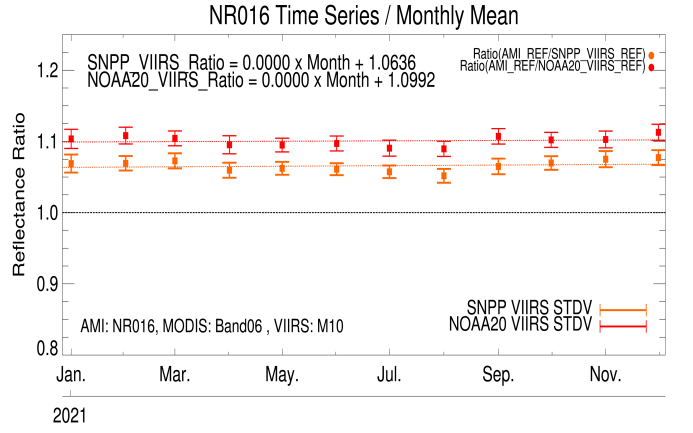 Stable radiance histogram over DCC
7
Additional Slides Not Presented
Introduce/Confirm the Agency’s Personnel Supporting GSICS
GRWG members/GDWG members
Other Key Agency Personal 

Agency’s GSICS activities to be discussed in this joint meeting
GSICS agenda items that are especially of interest to the agency
Agency’s activities that may be of interest to the GSICS community
8
Introduce the KMA’s Personnel supporting GSICS
EP
Dohyeong Kim
GRWG
Jiyoung Kim, Eunkyu Kim, and Minju Gu*
    (*leave of absence)
GDWG
Eunkyu Kim
9
KMA’s GSICS activities to be discussed in this joint meeting
GRWG
VIS Sub-Group
GK2A AMI visible calibration results (Eunkyu Kim)
10